Antropologia Aplicada à Administração
Professora Dr.ª Helena Kuerten de Salles
Unidade 3 – Sociedades Complexas, Identidade Cultural e Marcadores Sociais da Diferença
Sociedades Complexas
A especificidade das sociedades humanas em relação às outras é que elas têm uma cultura, e esta é a sua marca diferencial.
Foco da antropologia: estudo de todas as formas sociais humanas.

Primórdios: estudo das chamadas “sociedades primitivas”.
Atualmente: o escopo do seu campo de trabalho estendeu-se até as cidades, configurando a Antropologia das Sociedades Complexas.
Unidade 3 – Sociedades Complexas, Identidade Cultural e Marcadores Sociais da Diferença
Sociedades Complexas
São constituídas e caracterizam-se por um intenso processo de interação entre grupos e segmentos sociais diferenciados.

Refere-se à complexidade da experiência social contemporânea, e não o oposto de simples. Estão marcadas por uma grande densidade populacional; processos de êxodo rural; migrações; explosão demográfica.

Coexistência de diferentes universos culturais e de constante trânsito entre eles.
A noção de sociedade complexa procura exatamente dar conta de uma característica fundamental da sociedade atual: a transição entre universos culturais é cada vez mais frequente.
Unidade 3 – Sociedades Complexas, Identidade Cultural e Marcadores Sociais da Diferença
Marcadores Sociais e Identidade Cultural
Marcadores sociais da diferença  conjunto de mecanismos socializadores básicos contrastivos.
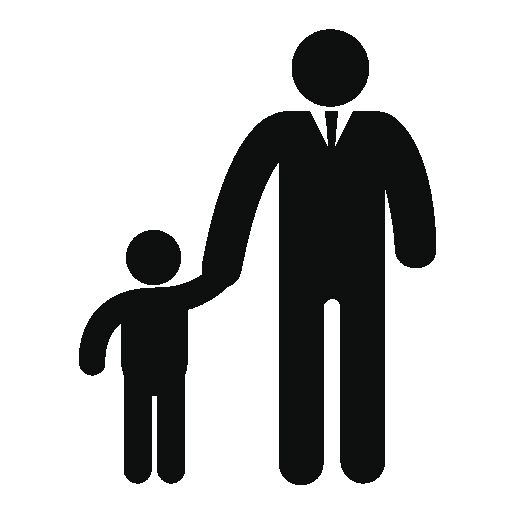 Etnia
Sexo/gênero
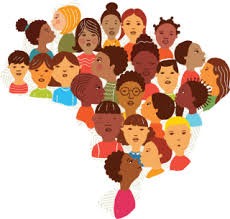 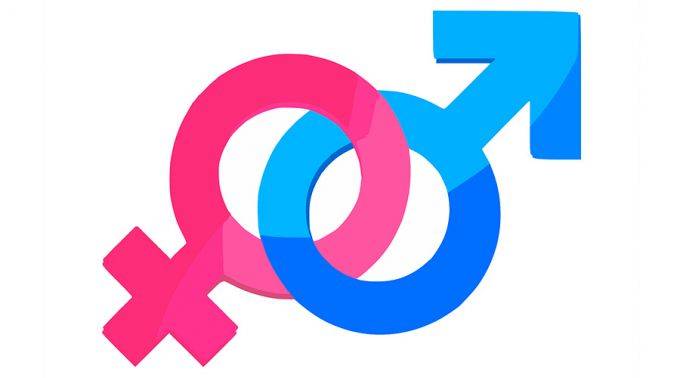 Classe Social
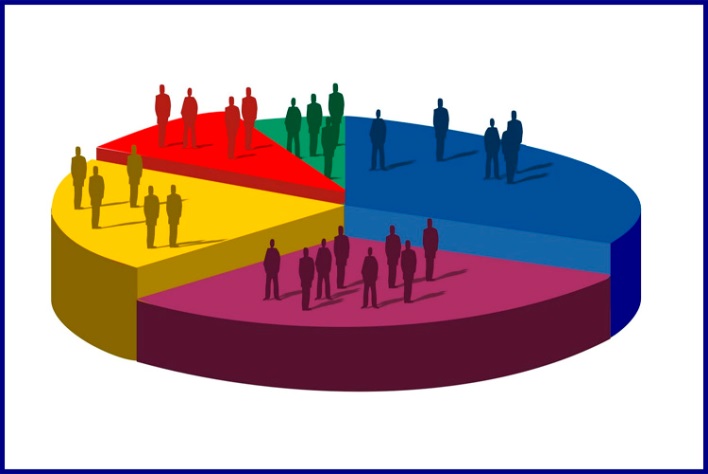 Idade/geração
Unidade 3 – Sociedades Complexas, Identidade Cultural e Marcadores Sociais da Diferença
Marcadores Sociais e Identidade Cultural
Os marcadores sociais criam identidades  funcionam como fonte de autorreconhecimento e de reconhecimento das nossas diferenças em relação a outros.

Através dos marcadores sociais, os sujeitos, ao longo de suas vidas, aprendem e interiorizam os contextos culturais em que vivem, adaptando-se a eles, e deles se apropriando e reinterpretando-os para organizar seus modos de pensar, agir e sentir.

Cada um desses marcadores pode ser o princípio de uma identidade cultural  fenômeno relacional que serve para classificar a si próprio e aos outros com propósito de interação e que é mutuamente definido: autoatribuição e atribuição por outros.
Unidade 3 – Sociedades Complexas, Identidade Cultural e Marcadores Sociais da Diferença
Marcadores Sociais e Identidade Cultural
Para que servem? 

Os marcadores sociais da diferença nos permitem analisar os diversos modos pelos quais os sujeitos sociais atuam diferentemente em um mesmo contexto cultural e, portanto, contribuem para compreendermos modos específicos de vida social.